徳島県地域医療介護総合確保基金事業
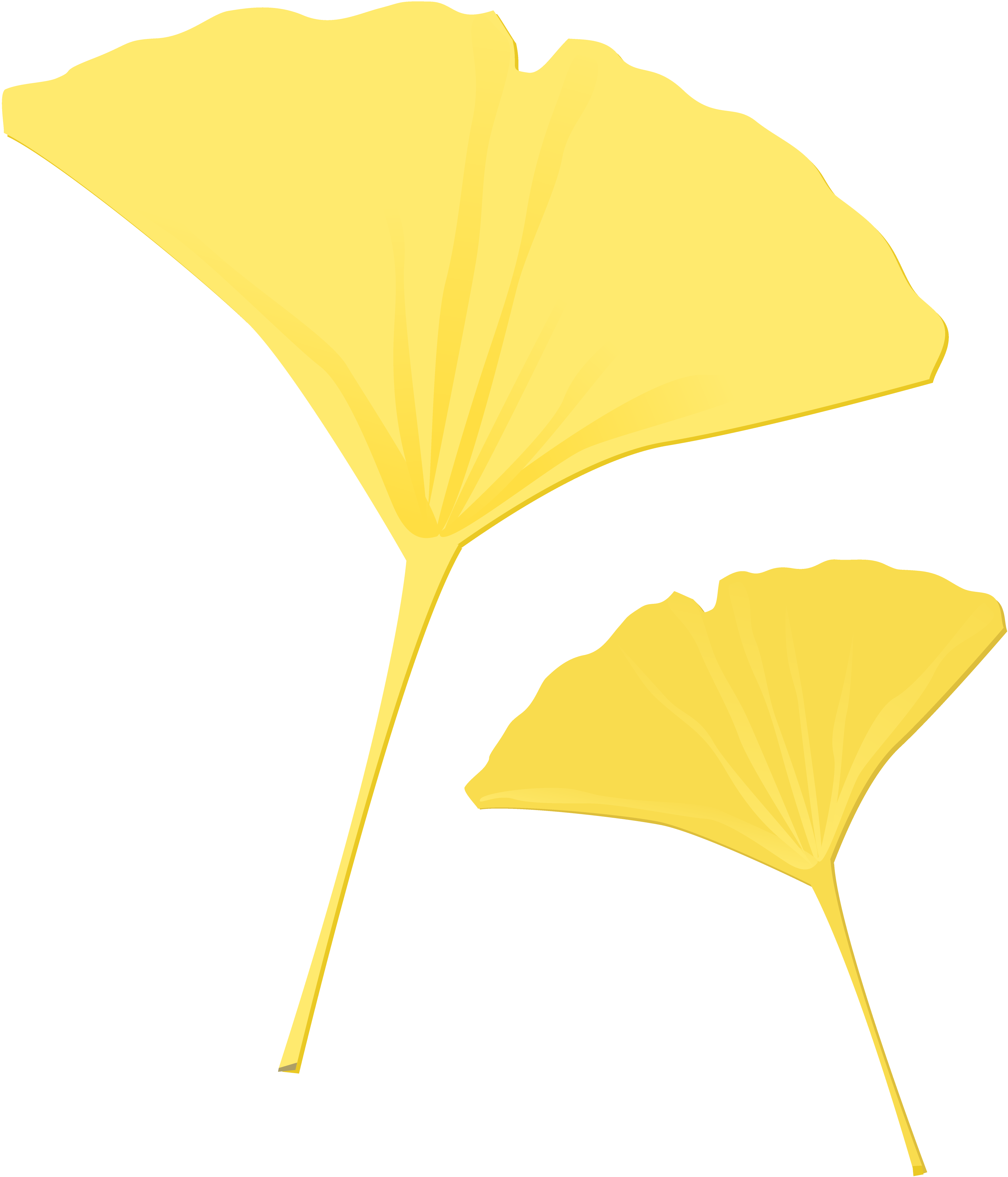 訪問看護全県展開応援事業
フォーラム２０１８in勝浦
～地域で暮らし続けたい　人のために
　　みんなができること～
日時：平成３０年１１月２４日（土） １３：３０～１５：３０
          　　　　　　　　　　　　　　　　　　　　　　　　　１３：００～会場受付
場所：勝浦町住民福祉センター　３階ホール　　　
　　　　　（勝浦郡勝浦町大字久国字久保田３－１）
参加費
無料
みんなで語ろう　１３：３０～１４：３０
「こんなことができる　勝浦地域で」
　　　発言者
　　　　◆　「勝浦町の在宅医療における薬剤師の役割について」
　　　　　　　　国民健康保険 勝浦病院
　　　　　　　　　　　主任薬剤師　　正瑞　嘉久　氏
　　　　　◆　「訪問看護ってどんなんえ？にお答えします」
　　　　　　　　徳島県看護協会訪問看護ステーション阿南
　　　　　　　　　　　管理者　　　　　岩佐　久美　氏
基調講演　１４：３０～１５：３０
「人生のハッピーエンドを迎えるために」
　　　　　～できれば自宅で最期まで～
　　　　　　　　　　　
　　　　　　　　　講師：医療法人 昭和の杜　木下ファミリークリニック　
　　　　　　　　　　　　　　　院長　木下　英孝　氏
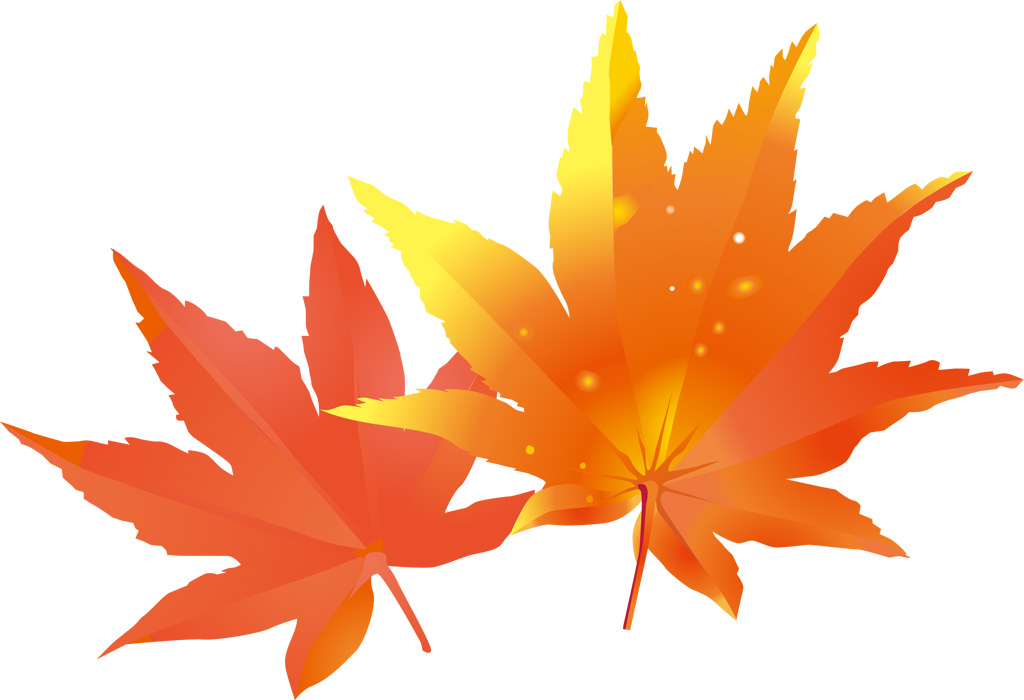 主催　　徳島県・公益社団法人徳島県看護協会 
お問合先　TEL:088-631-5544   FAX:：088-632-1084